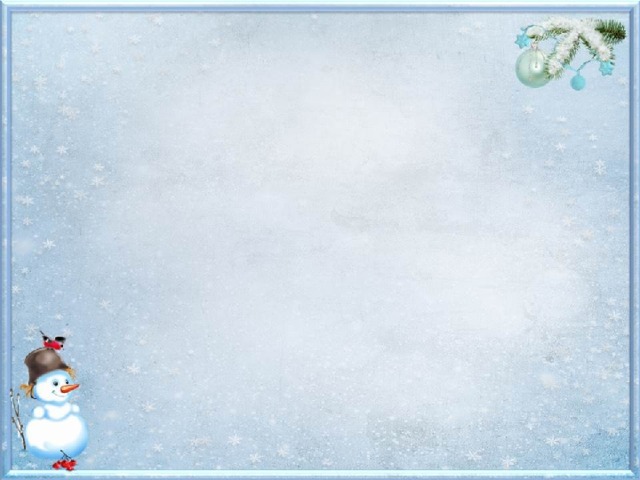 Познание. Сенсорное развитие.
«Собери снеговика»
Выполнила: Волынщикова Ю.Н.
воспитатель группы «Ягодка»
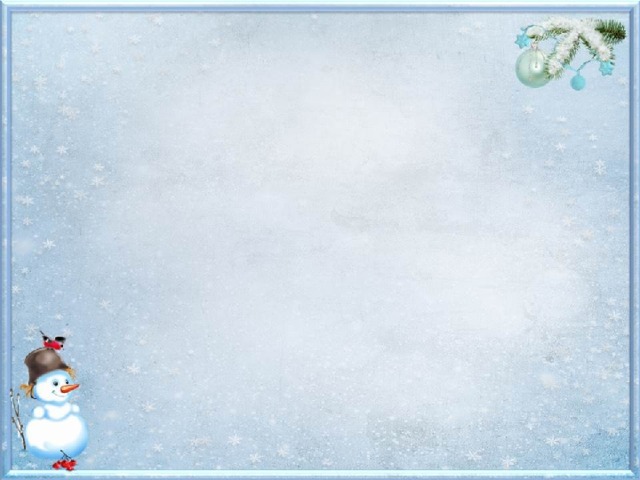 Сыплет, сыплет снег охапками 
На поля зима. 
До бровей накрылись шапками 
Во дворах дома. 
Ночью вьюга куролесила, 
Снег стучал в стекло, 
А сейчас – гляди, как весело 
И белым-бело! 
(Самуил Маршак)
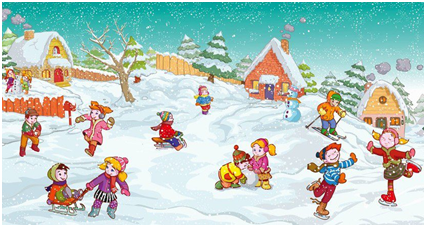 На улице зимой очень красиво.
Как не радоваться снегу!
Зимой дети любят играть со снегом на улице.
Вспомните, как мы с вами играли на прогулке.
Какие игрушки мы брали с собой?
В какие игры играли?
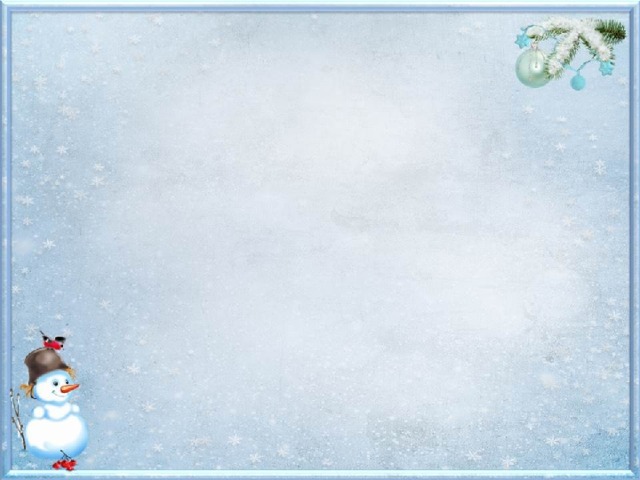 «Найдите зимние картинки»
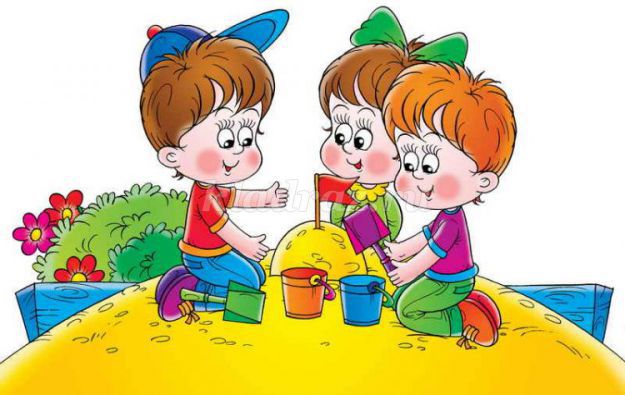 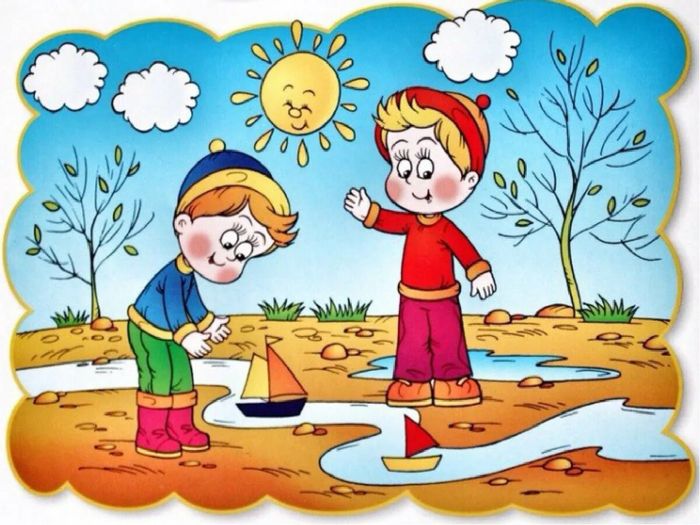 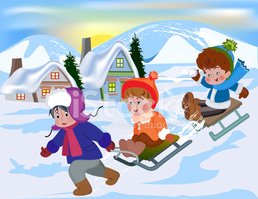 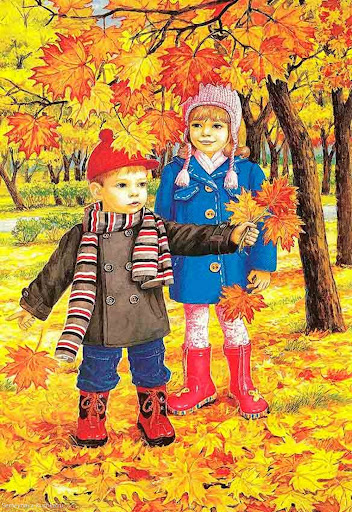 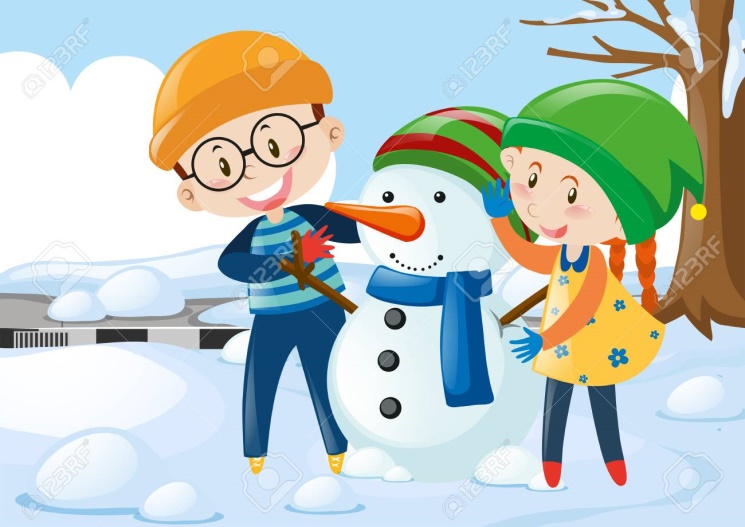 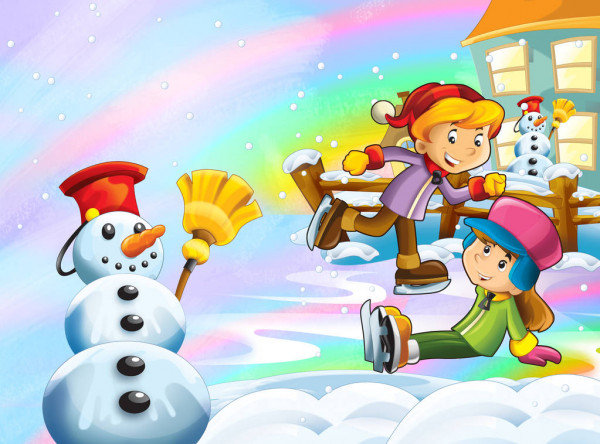 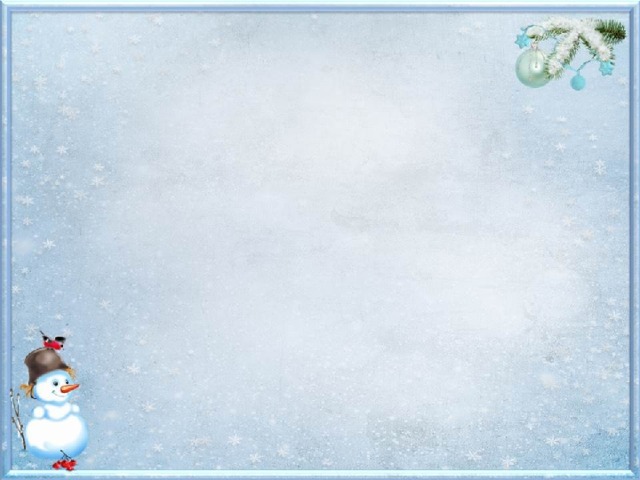 Пальчиковая гимнастика
«Пальчик – мальчик, где ты был?
Пальчик-мальчик, где ты был?      Пальцы левой руки сжаты в кулак, разжать,
                                                               выпрямить пальцы, прижать большой палец к ладони.                                      Где ты с братцами ходил?                 Поочередно загибать пальцы, начиная с указательного.
С этим -  я в снегу валялся,
С этим – с горочки катался,
С этим -  в парке я гулял,
С этим – я в снежки играл.
Все мы, пальчики, - друзья,
Где они,
Там и я!
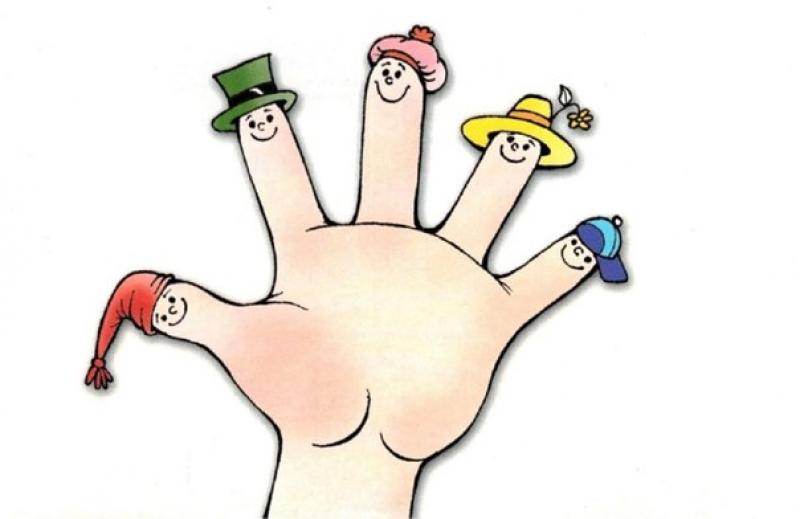 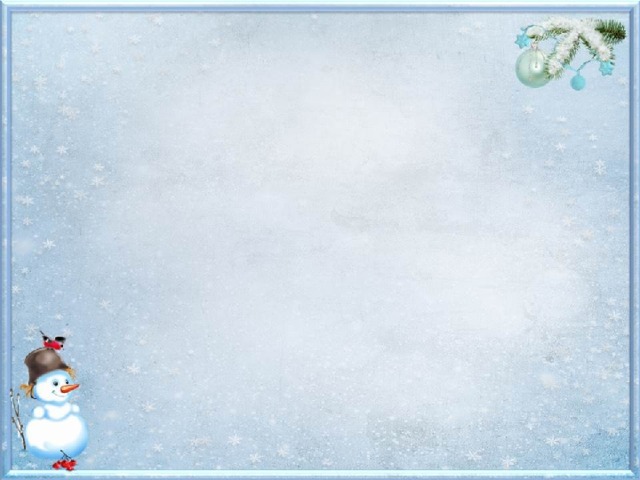 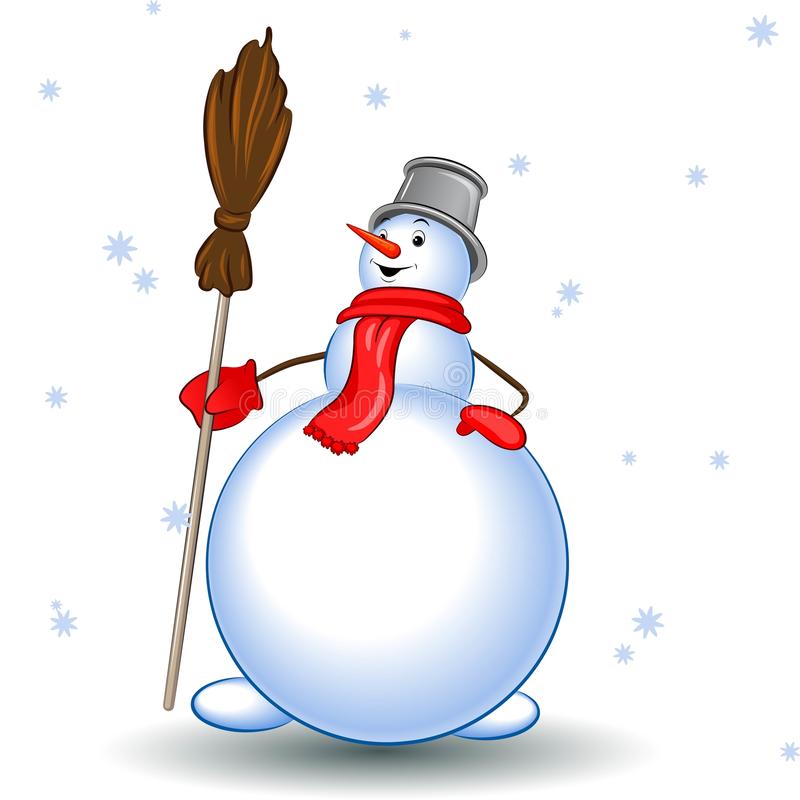 Лепят с самого утра                                        
Детвора снеговика
Снежные шары катает
И, смеясь, соединяет.
Снизу – самый крупный ком,   
Чуть поменьше ком на нем,
Еще меньше – голова,
Дотянулися едва
Глазки-шишки, нос-морковка.
Шапочку надели ловко.
Яркий шарф, в руках метла.
И довольна детвора.
                                            
  Е. Бром
Что надето у снеговика на голове?   (Ответы детей)
Какого цвета шарф?   
(Ответы детей)
Что снеговик держит в руках?  
(Ответы детей)
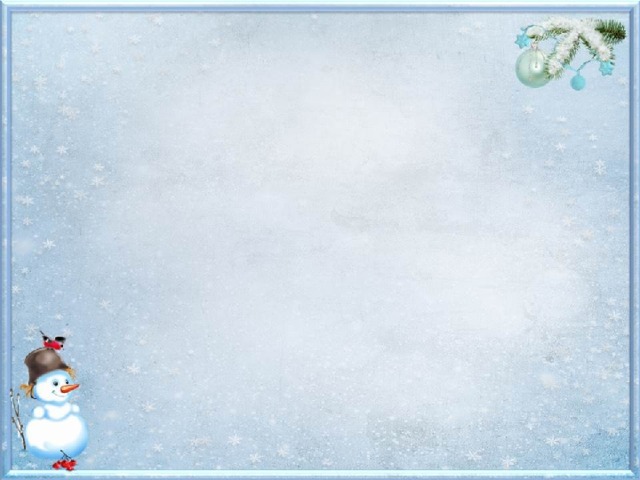 Образец
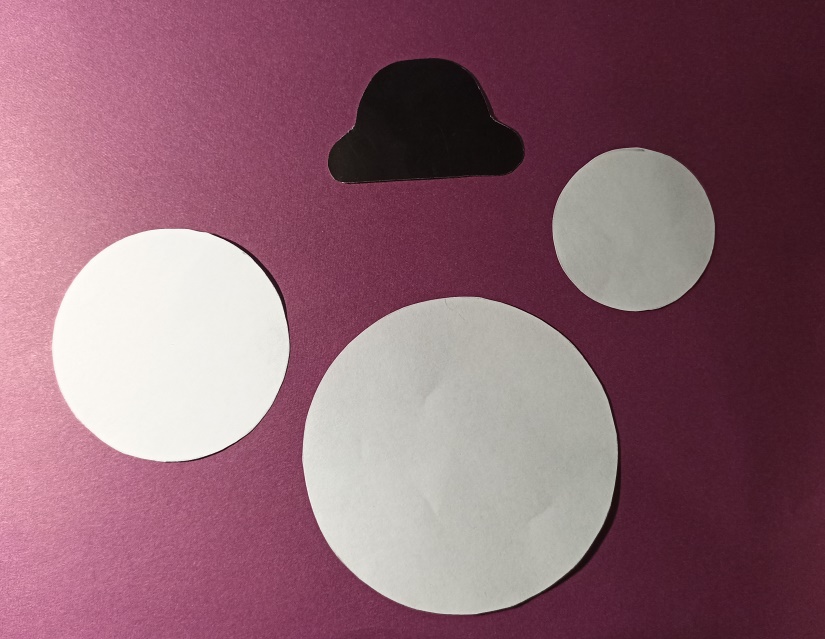 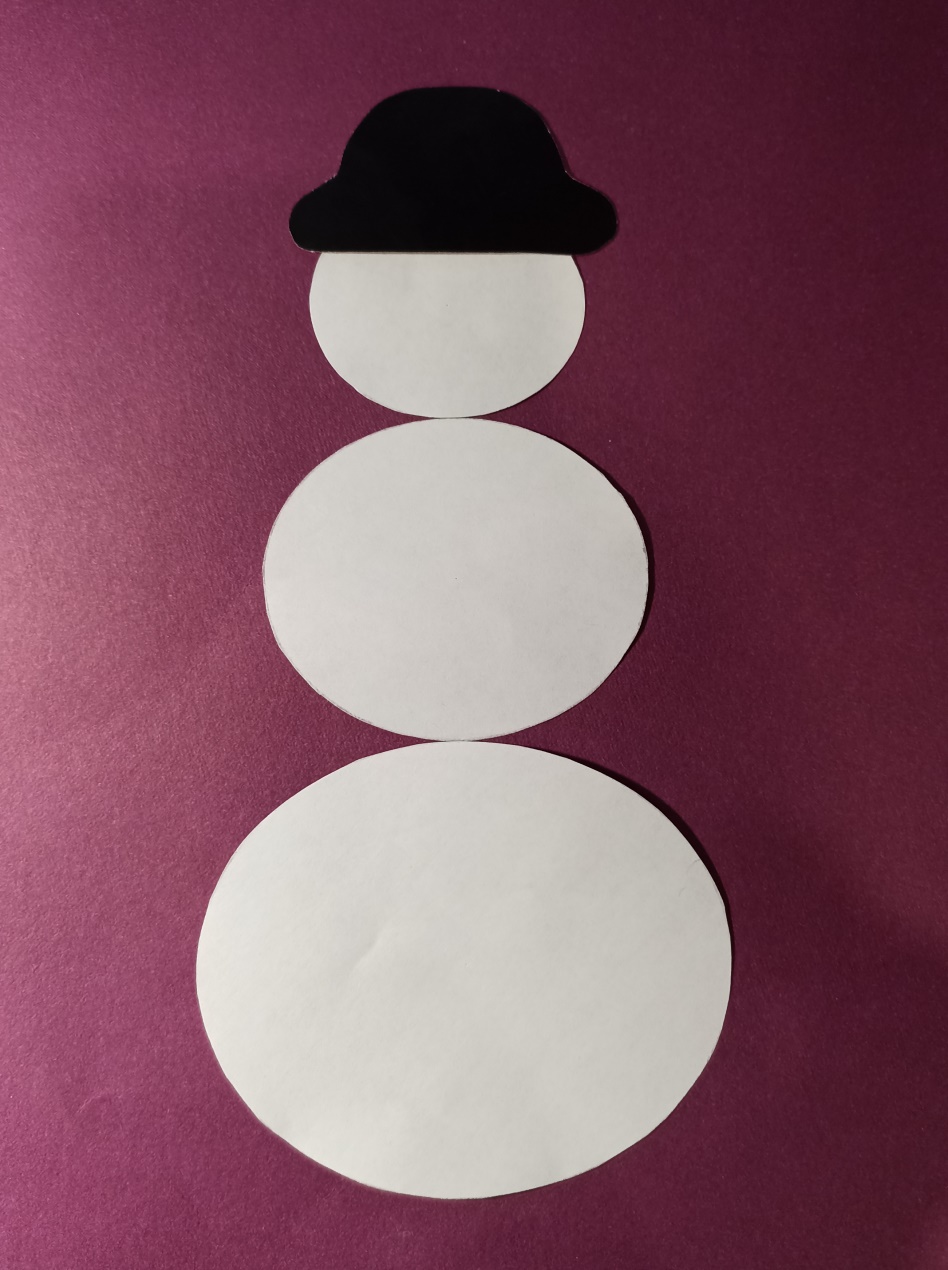 Найдите самый большой круг, покажите его.       (Ответы детей)
Теперь покажите самый маленький круг.
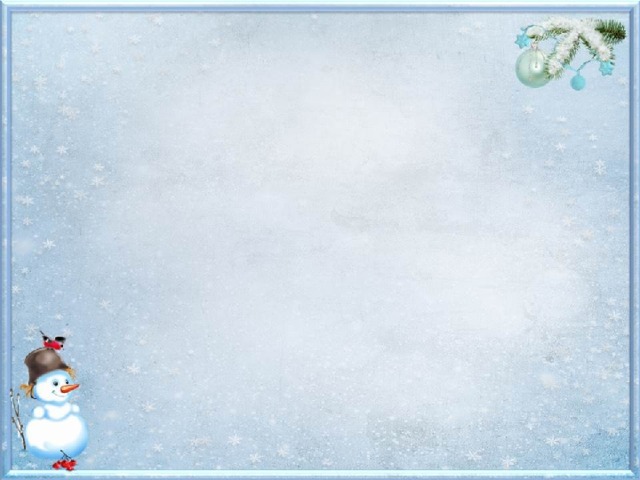 Ребята, про какое время года мы сегодня разговаривали?
(Ответы детей)
В какие игры мы играем зимой на прогулке?
(Ответы детей)
Из каких фигур мы делали сегодня снеговика?
(Ответы детей)
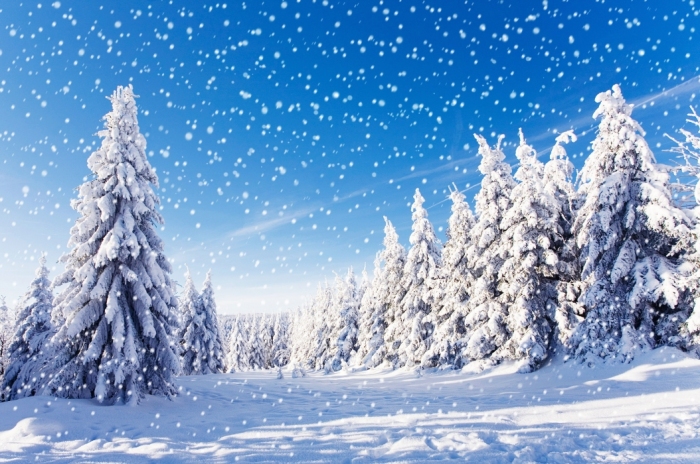